THE ROLE OF MAGISTRATES IN UPHOLDING SOCIAL SECURITY RIGHTS.
PRESENTATION BY;
HW. STELLA MARIS AMABILIS
CHIEF MAGISTRATE-ENTEBBE
INTRODUCTION
The constitutional provisions with respect to social security and social protection are found in both the National Objectives and Directive Principles of State Policy as well as in the main substantive part of the constitution. It should be noted though that the 1995 Constitution as amended in 2005 provides, among other things, that Uganda shall be governed based on principles of national interest and common good enshrined in the National Objectives and Directive Principles of State Policy. Magistrates play a crucial role in the justice system of Uganda, particularly in upholding social security rights. This presentation explores their responsibilities, challenges, and the impact of their decisions on the live of citizens.
Social security rights encompass various entitlements that ensure individuals can access basic needs. In Uganda, these rights are vital for economic stability and social welfare, protecting citizens from poverty and injustice.
Uganda's legal framework provides guidelines for social security rights. Magistrates must navigate these laws to ensure that citizens receive fair treatment and that their rights are upheld in judicial proceedings. NSSF cases are strict liability cases. The accused are 2 the company and individual
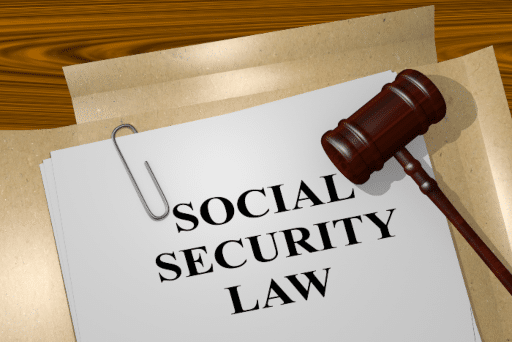 LEGAL FRAME WORK
Article 8A of the constitution of the Republic of Uganda as amended  provides that (1) Uganda shall be governed based on principles of National interest and common good enshrined in the national objectives and directives of state policy.
(2) Parliament shall make relevant laws for the purpose of giving full effect to clause 1 of this article.
The constitution  as the supreme Law of the land gives parliament the power to make such relevant laws for the best interest of state policy and by this provision the NSSF Act was put in place with all the amendments therein.
Section 47 of the National Social Security Fund Act as amended provides for the Jurisdiction of Magistrates to handle matters arising from the Act, it provides that Jurisdiction of magistrates
Subject to the Magistrates Courts Act, a magistrate of any grade has jurisdiction to hear any cause or matter in all cases arising under this Act regarding any question of liability of an employer to register as a contributing employer or any question of his or her liability to pay contribution to the fund.
OFFENCES UNDER THE NSSF ACT
There are several offences under the Act and some of which include the following.
Section 14 of the NSSF Act as amended provides for payment of a penalty in the event there is a delay in payment of the contribution. This implies that the employer may be sued in the event he or she fails to pay the prescribed penalty under the law.
Sections 44 and 45 of the NSSF Act as amended provides for the offences and penalties under the Act plus the general punishment.
Punishment under the Act is imprisonment for a period not exceeding one year or payment of a fine not exceeding five hundred currency points.
Section 44 of the NSSF Act cap 230 provides for offences and penalties as follows;
Offences and penalties
(1)Any person who—
(a)knowingly makes any false statement or false representation;
(b)for the purpose of obtaining any benefit or in order to evade payment of the contribution, whether for himself or herself or for some other person, produces or causes or knowingly allows to be produced any document or gives or causes to be given any information which he or she knows to be false in a material particular;
(c)misrepresents or fails without lawful excuse to disclose any material fact;
(d)fails without lawful excuse to register or to furnish particulars required by or under this Act to be furnished;
(e)makes an unauthorised deduction from a wage payment to an employee;
(f)fails to pay at or within the time prescribed under or by this Act or the regulations any contributions or payment which he or she is liable under this Act to pay;
(g)contravenes in any way any provision of this Act as a result of which there is a loss to the fund or the member’s account cannot be credited with all the contributions or interest due,commits an offence and is liable to a fine not exceeding ten thousand shillings or to a term of imprisonment not exceeding six months or to both.

(2)Where an offence under this Act is proved to have been committed with the consent or connivance of, or to be attributable to any negligence on the part of, any director, manager, secretary or other officer of a body corporate, he or she as well as the body corporate shall be deemed to be guilty of that offence and is liable to be proceeded against and punished accordingly.
(3)The court by or before which any person is convicted of an offence under this Act relating to contribution may, without prejudice to any civil remedy and in addition to any other punishment that the court may impose, order that person to pay to the fund the amount of any contribution and any other sum together with any interest or penalty thereon, and any sum so ordered shall be recoverable as a fine and paid into the fund.
As earlier noted Section 47 of the NSSF act as amended provides for Jurisdiction and it provides that; 
 Jurisdiction of magistrates Subject to the Magistrates Courts Act, a magistrate of any grade has jurisdiction to hear any cause or matter in all cases arising under this Act regarding any question of liability of an employer to register as a contributing employer or any question of his or her liability to pay contribution to the fund.
Role and Challenges
Role
Challenge
Magistrates are responsible for interpreting and enforcing laws related to social security. They ensure that citizens can claim their rights and that the law is applied fairly and justly in every case.  They ensure that citizens can claim their rights and that the law is applied fairly and justly
Enforcement of penalties
Protection of employees rights
precedents
Magistrates encounter various challenges, including limited resources, high caseloads, and public pressure. These factors can hinder their ability to effectively uphold social security rights and deliver justice.
Challenges
Absence of prosecutors to follow up on cases
Failure to issue criminal summons and warrants
Prosecution of NSSF cases lack advocacy skills
Connivance between prosecutors and accused  signing agrrements outside court
 backlog in NSSF cases in some courts
RECOMMENDATION
The future of social security rights in Uganda depends on the continued commitment of magistrates to uphold justice. Ongoing reforms and public awareness will be crucial in achieving equitable access to rights.
To enhance the role of magistrates in upholding social security rights, it is essential to provide better training, resources, and support. Implementing these recommendations can improve justice delivery in Uganda.
BEST PRACTICES
Hear the cases on day to day basis
All parties to be in court on date of hearing
Coordinate with the prosecutors
Issue criminal summons before warrant of arrest
Embrace the reconciliation agreements
“Social Security is not a retirement savings plan; it is a social insurance program. It's a contract that says, as a society, we will look out for you and your family when you can no longer work.” Jeff Bingaman
CONCLUSION
Navigating Social Security requires knowledge and preparation. Remember the key points discussed today: understand your benefits, follow the correct procedures, and utilize available resources. Being informed empowers you to make the best decisions for your financial future. 

THANK YOU FOR LISTENING TO ME
GOD BLESS YOU
FOR GOD AND MY COUNTRY
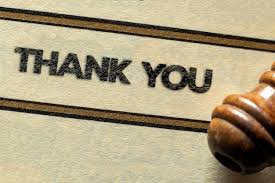